Quelle est l’exception?
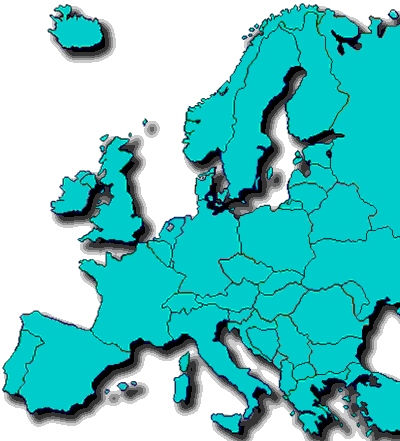 Espagne
France
Amsterdam
Hongrie
Quelle est l’exception?
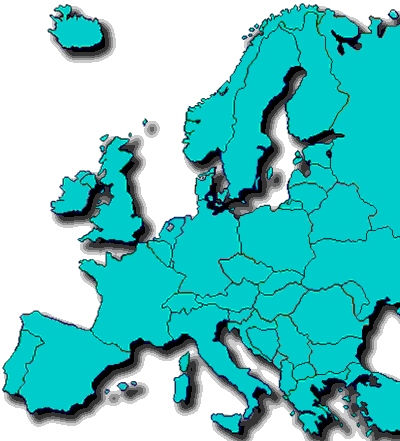 Estonie
Pologne
Lettonie
Suisse
Quelle est l’exception?
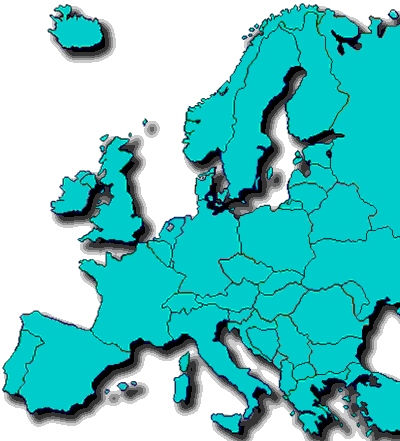 Grande Bretagne
Chypre
Autriche
Malte
Quelle est l’exception?
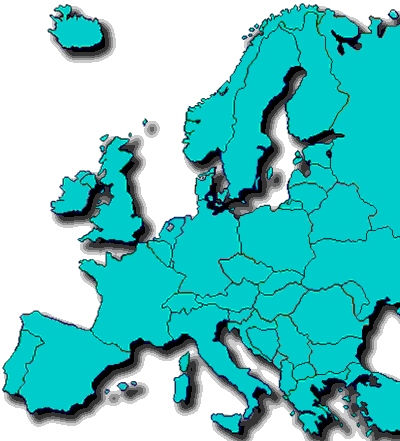 Norvège
Suède
Finlande
Italie
Quelle est l’exception?
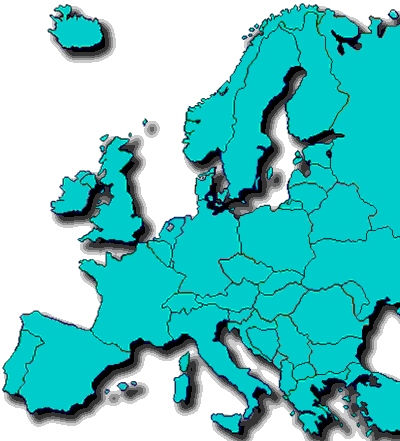 Grèce
Espagne
Italie
Danemark
Quelle est l’exception?
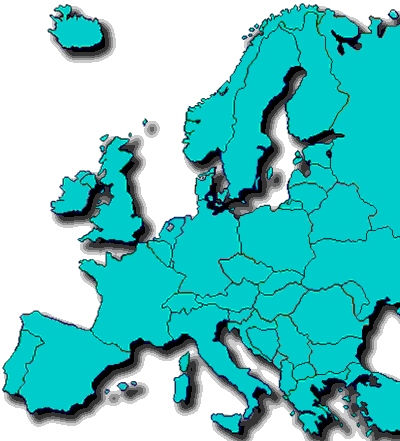 Madrid
Copenhague
Athènes
Croatie